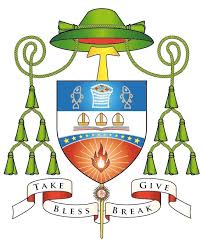 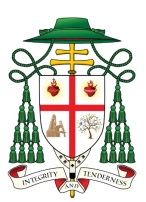 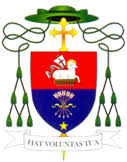 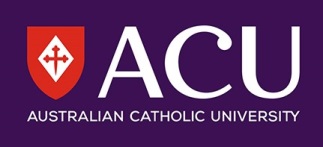 The Catholic Bishops of Peninsular Malaysia
In collaboration with the 
Australian Catholic University (ACU) 
GRADUATE CERTIFICATE IN LEADERSHIP AND CATHOLIC CULTURE
A 2-year virtual Executive level program aimed to equip Priests, Religious, Board Members, Managers, Senior decision makers and aspiring leaders  of Catholic Diocesan Commissions, Associations, Schools and Organisations on effective leadership in leading the Catholic mission and corporate governance for sustainable and dynamic growth in the midst of global challenges.
Endorsement by the Catholic Bishops of Peninsula Malaysia
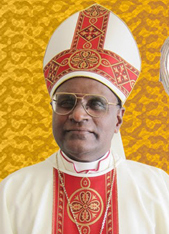 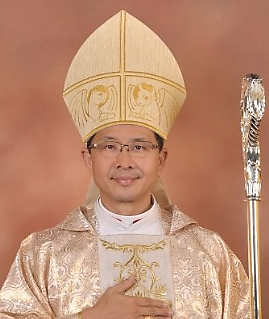 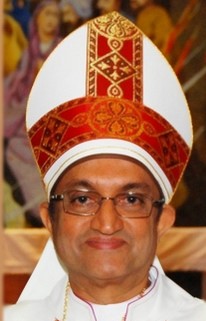 Registration Deadline for June 2020 enrolment : Jan 15th 2021
You can read more about the first graduating class on the Sept 8th, 2019 issue of The Herald Catholic Weekly